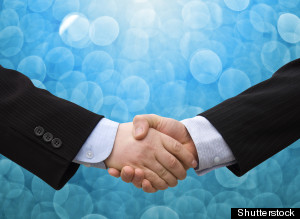 Bienvenidos a…
La iglesia de Cristo
LA EXHORTACION FRATERNAL
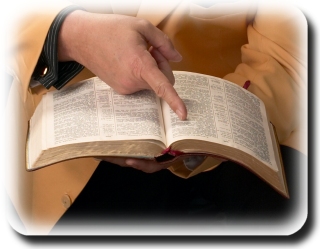 La necesidad de cumplir con este deber los unos a los otros
PROPOSITO DE LA LECCCION
Conocer por medio de las Sagradas Escrituras, la necesidad de cumplir con el deber de exhortarnos unos a otros. 

Saber cual es la manera correcta de llevar a cabo este deber.
INTRODUCCION:
La palabra exhortación significa: Del Gr. Parakaleo, primariamente llamar a una persona. Denota: (a) llamar, rogar. (b) amonestar, exhortar, apremiar a una persona para que siga un curso de conducta; siempre en anticipación, mirando al futuro. (W. E. Vine).
En esta ocasión vamos a ser algunos tres aspectos importantes acerca de la exhortación fraternal, es decir entre hermanos.
1
LA EXHORTACION ES UN DEBER 
QUE TIENE CADA CRISTIANO
A. Es un deber de los obispos. (ancianos, 
        pastores).  Tito 1:9.

    B. Es un deber de los predicadores. 
        1 Tim. 4:13.  Tito 2:6-9.

    C. Es un deber de todos los cristianos. 
         Hebreos  10:25. 3:13.
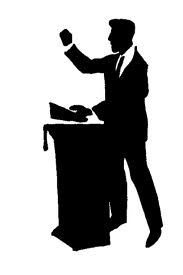 2
ALGUNOS EJEMPLOS DE EXHORTACION
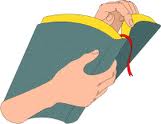 A. A permanecer fieles al Señor.
         Hechos  11:22, 23. 

    B. A permanecer en la fe. Hechos 14:22.

    C. A tener buen ánimo. Hechos 27:22.
2
ALGUNOS EJEMPLOS DE EXHORTACION
D. A andar como es digno de Dios.                 
    1 Ts.  2:11, 12. 

E. A contender por la fe, 
    (evangelio). Judas 3.
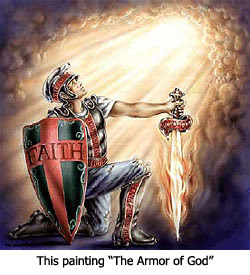 FE
3
COMO DEBEMOS EXHORTARNOS   UNOS A OTROS.
A. La Escritura no solo nos manda exhortarnos también nos dice como, tanto por ejemplo como por precepto.
 B. Con abundancia de palabras como lo   hizo Pablo a los Efesios. Hechos 20:1, 2.
C. Con la palabra de Cristo morando en   nosotros. Col. 3:16. 
    Romanos 15:14.
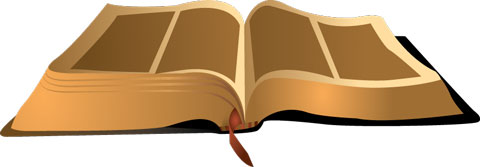 3
COMO DEBEMOS EXHORTARNOS   UNOS A OTROS.
D. Con paciencia y doctrina. 2 Tim. 4:2.  
       1. Pablo dice que los obispos deben 
            “exhortar con sana enseñanza”. 
            Tito  1:9.
   E. Como a miembros de nuestra familia.     
       1 Timoteo 5:1.
   F. Con autoridad. Tito 2:15.
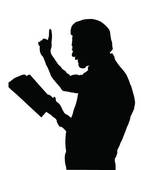 CONCLUSION:
Cumplamos con este deber que tenemos unos para con otros, sigamos el ejemplo de los apóstoles y hermanos del siglo primero, quienes aun nos siguen exhortando a vivir como es digno de Dios.
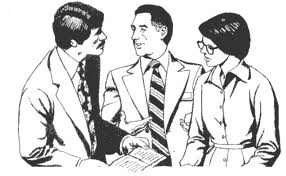 “antes exhortaos los unos a los otros cada día, entre tanto que se dice: Hoy; para que ninguno de vosotros se endurezca por el engaño del pecado”.

Hebreos 3:13.